CONCORRENZA PERFETTAbene omogeneo (es. agri, tessile)domanda dell’impresa piattaimpresa price-takingdecide solo la quantitàin equilibrio P=MC  (e D=S)Pareto-efficienza*EEG, I e II Th Economia Benessere(scambi immediati e impersonali, no contratti incompleti, cap.6, no ext →cap 12)
DOES IT MATTER?bollette a 30 gg (COLLUSIONE)scorporo rete TIM (MONOPOLIO NATURALE)breaking up FB, Google e Amazon (ABUSO DI POSIZIONE DOMINANTE)prezzo del petrolio (CARTELLO)liberalizzazioni e privatizzazioni anni’90(banche, utilities)protezionismo e CI (il mondo è un’economia chiusa)
1. CURVA DI OFFERTA e EQUILIBRIO DI MERCATO
Es. libro usato
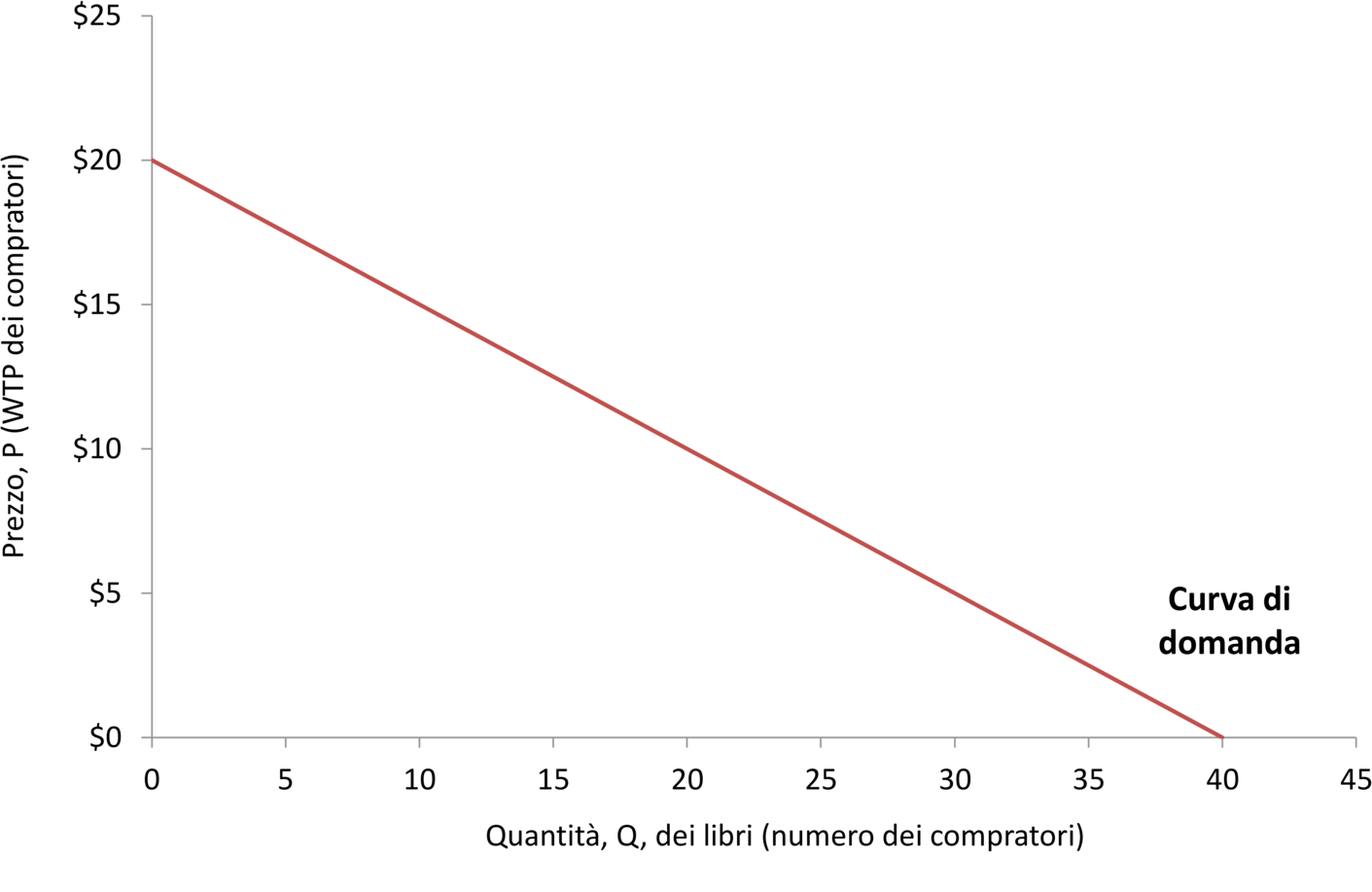 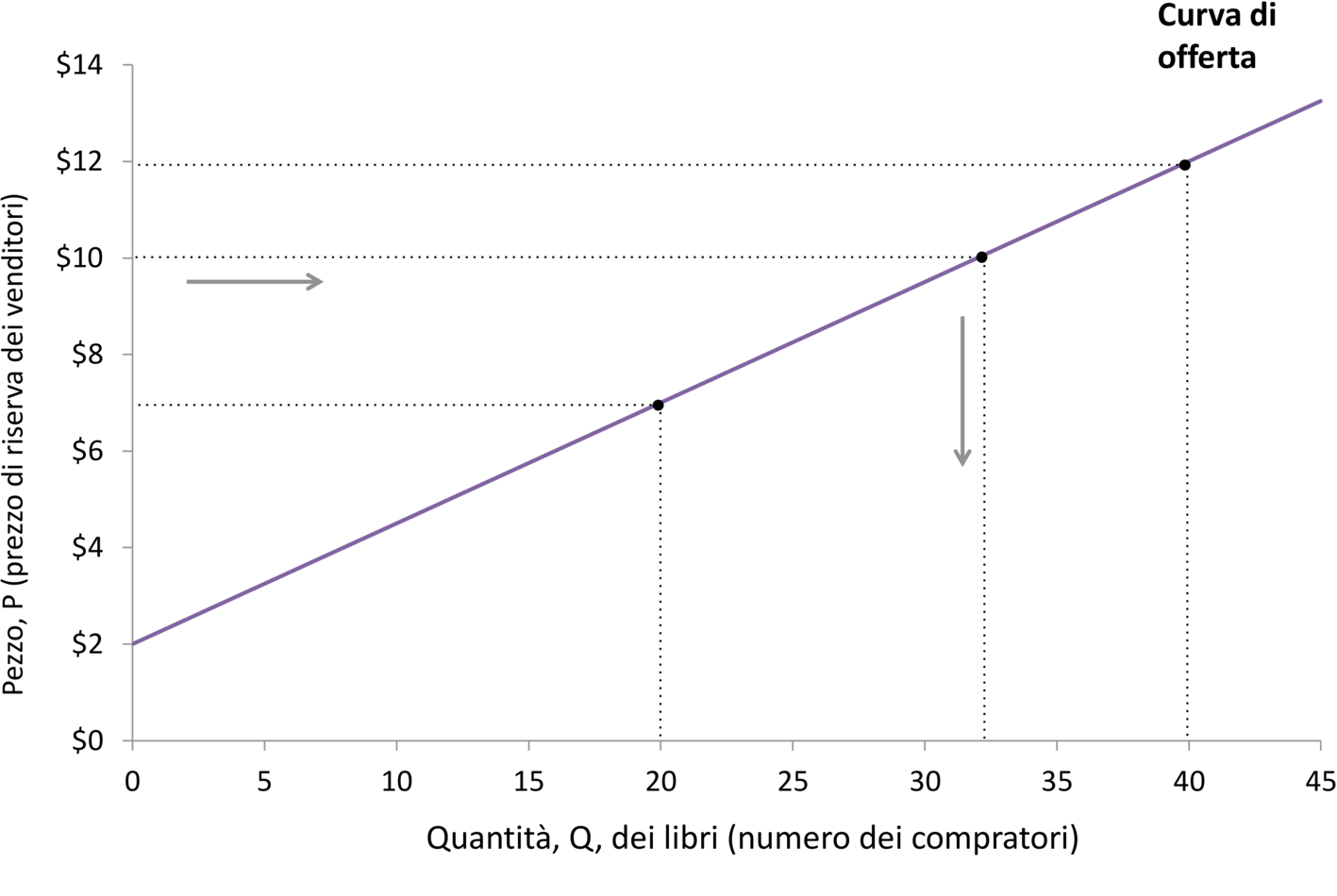 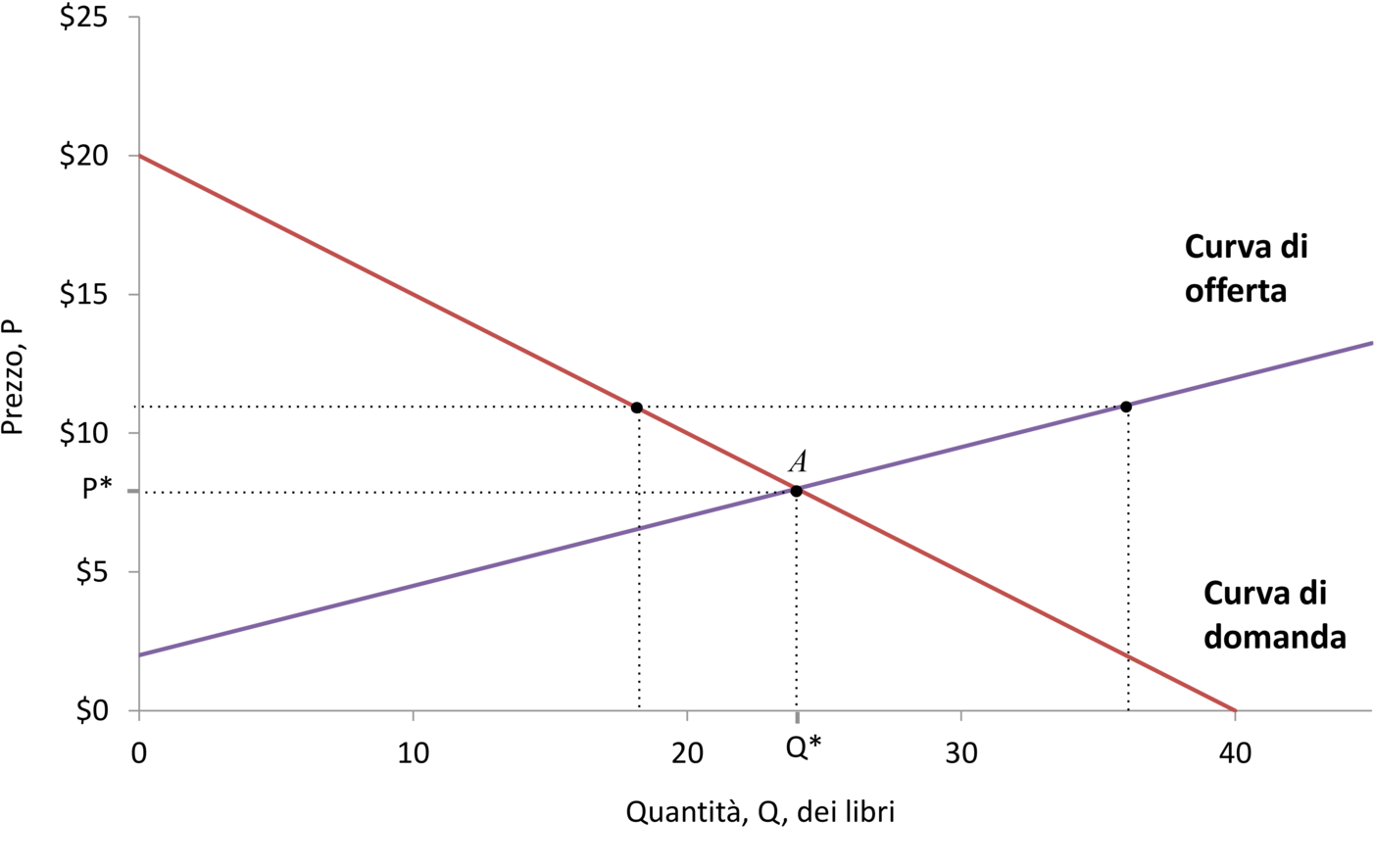 D: WTP; S: WTA (prezzo di riserva)ES: P ↓ED: P ↑EQUILIBRIO: D=S, no tendenza al ∆ (NASH)market clearing, prezzo unicono potere di mercato (price-taking)*esperimenti: con info su P e ripetizioni ci si arriva(*banditore)
2. PRODUZIONE  e EQUILIBRIO
Es. panetterie
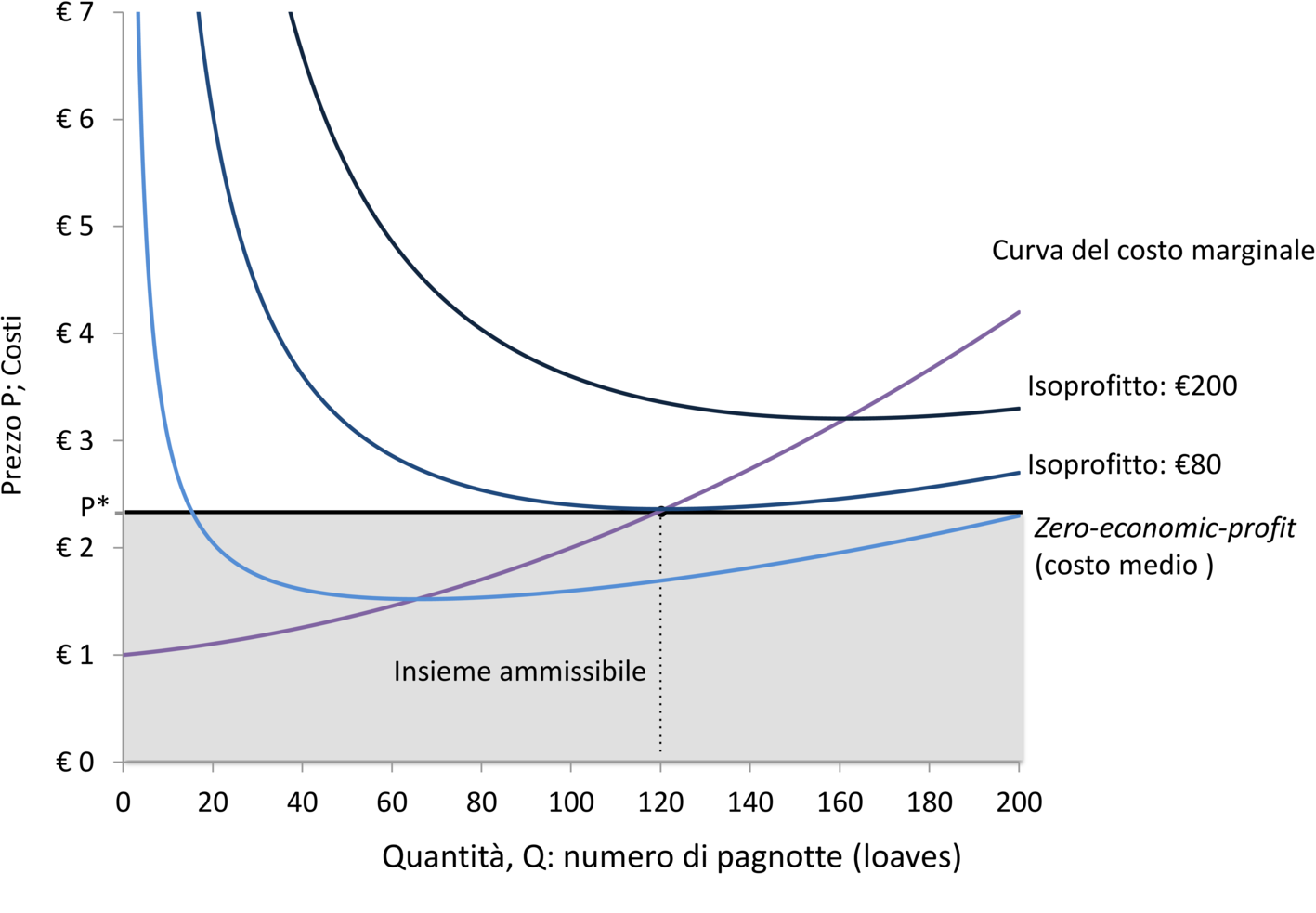 Tg domanda e isoprofitto → P=MCl’impresa sceglie solo Q, isoprofitto inutile, no trade-off P e QP>MC → Q ↑P<MC → Q ↓Max ∏=PQ-C(Q)→ MR (=P) = MCNO ∏=P(Q)-C(Q) [monopolio]
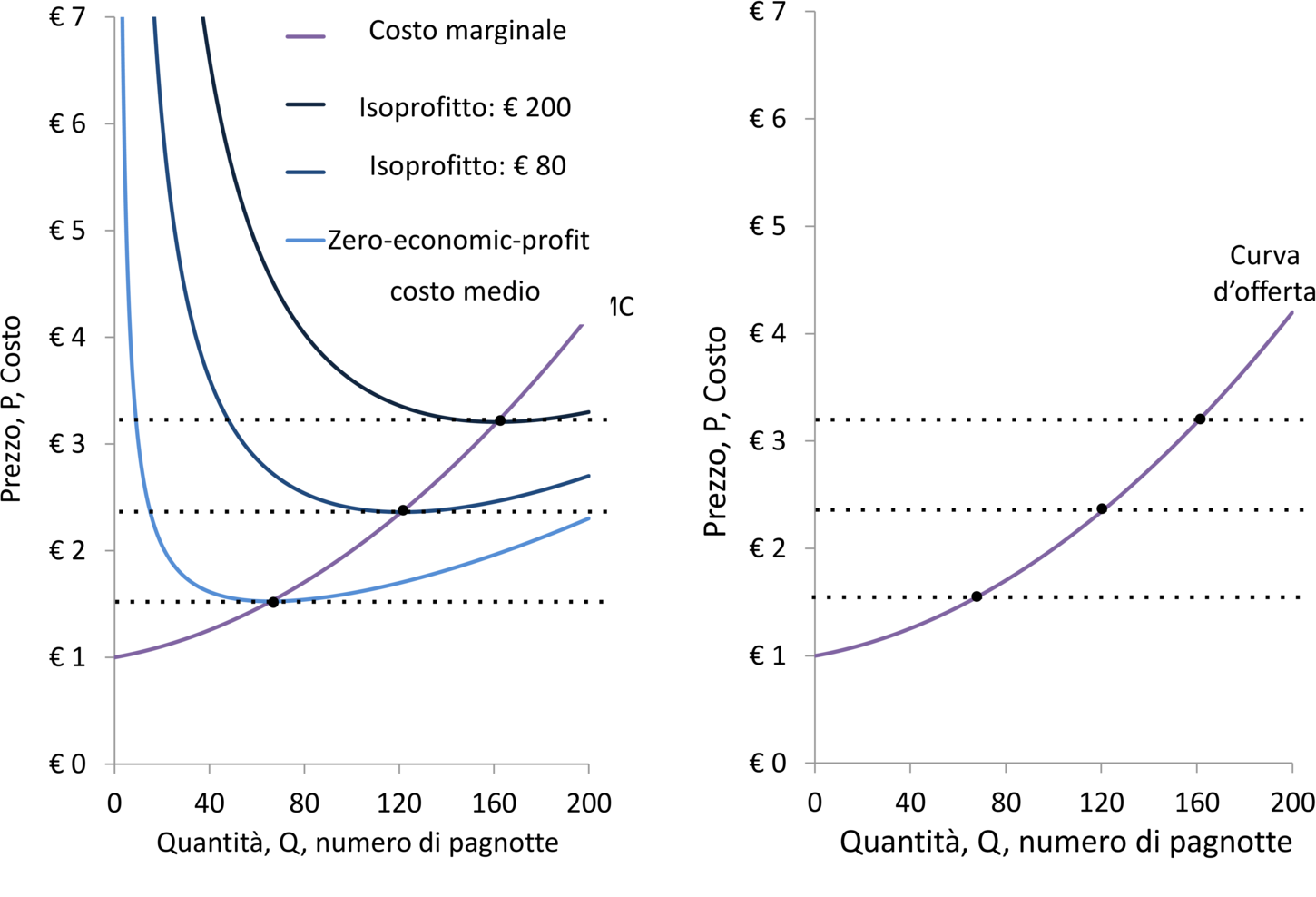 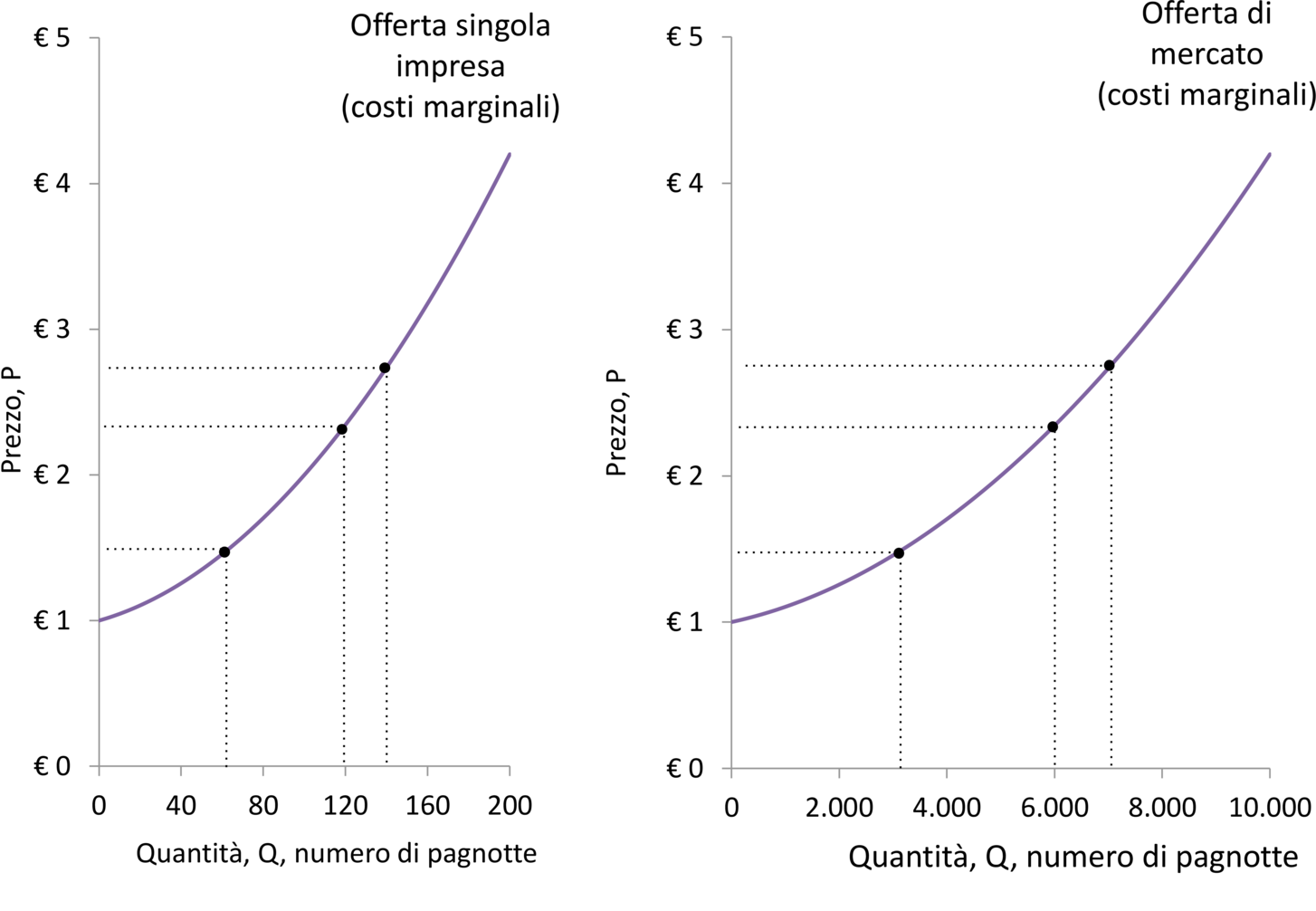 OFFERTA DELL’IMPRESA: MCOFFERTA DELL’INDUSTRIA: somma delle singole offerte delle imprese SE PROFITTO ECONOMICO POSITIVO (≠ PROFITTO NORMALE) → entrano nuove imprese, ↑ Q, ↓ P (CAP 11)
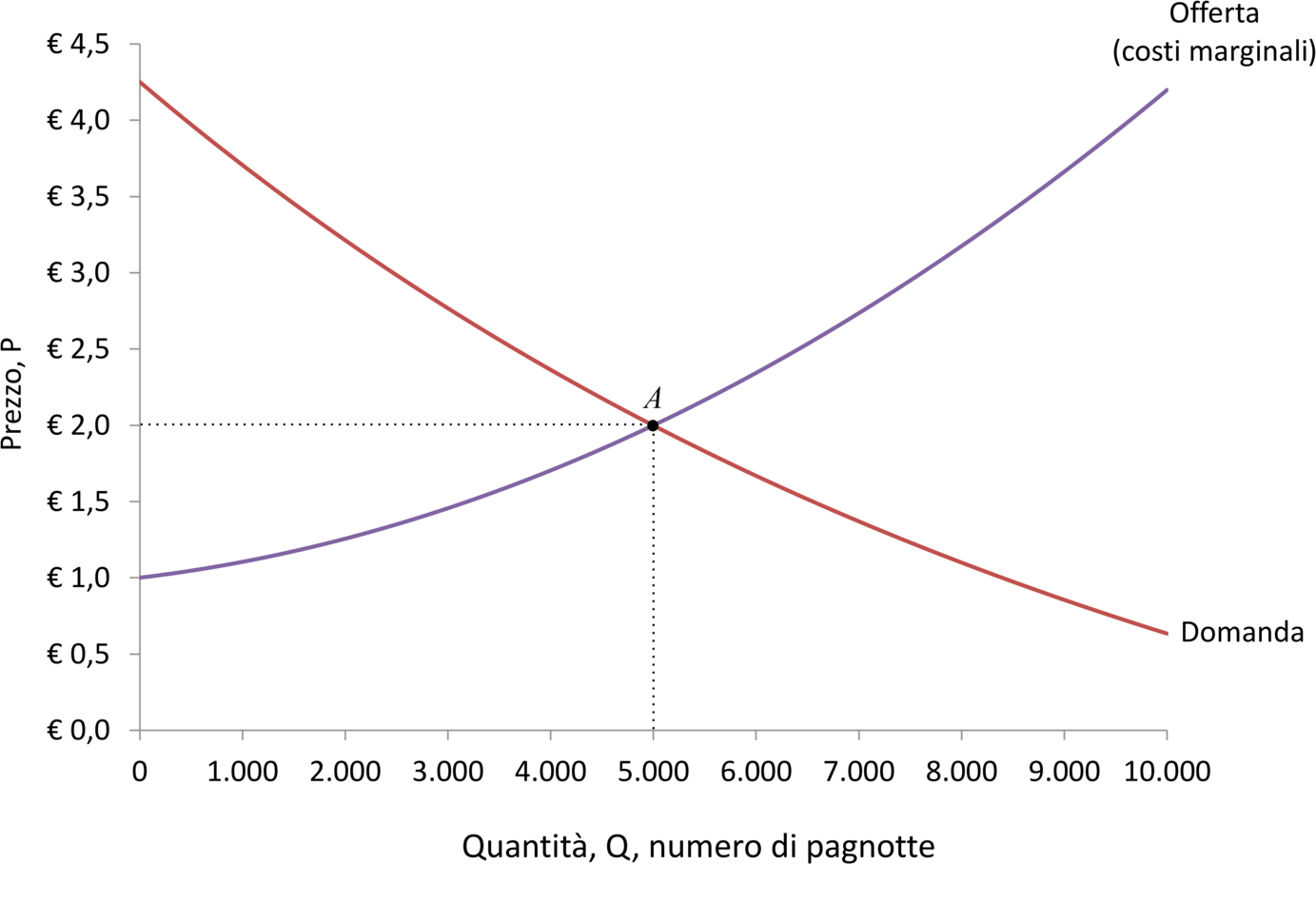 3. GUADAGNI DALLO SCAMBIO
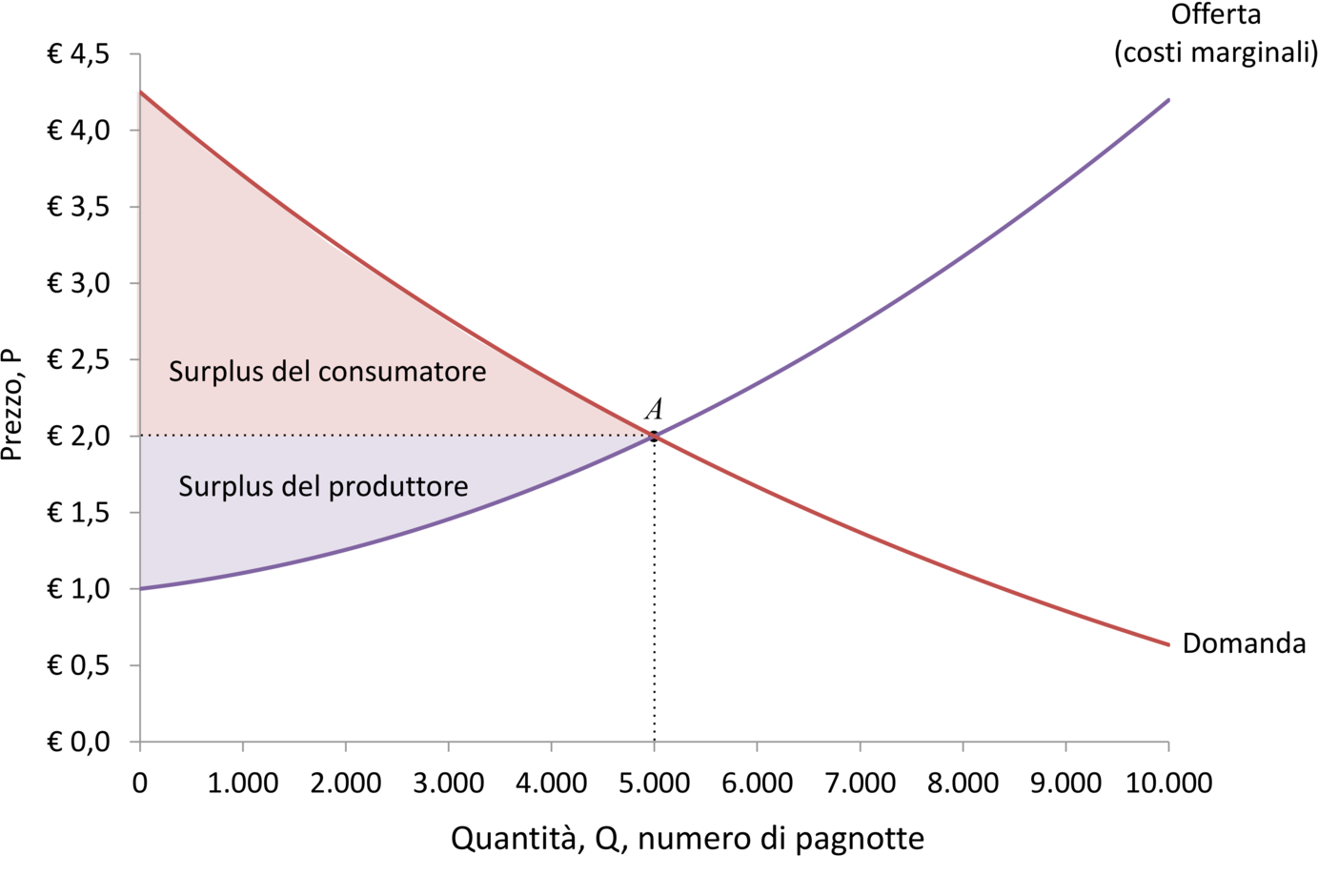 Guadagni dallo scambio esauriti (WTP e MC)Pareto efficienza e ottimalitàNo perdita secca di monopolio(ma nemmeno VARIETA’ → conc. Monop)Ma: contratti incompleti (CAP. 6, 9,10) mercati incompleti (esternalità, CAP 12) e equità (CAP. 5, 11)
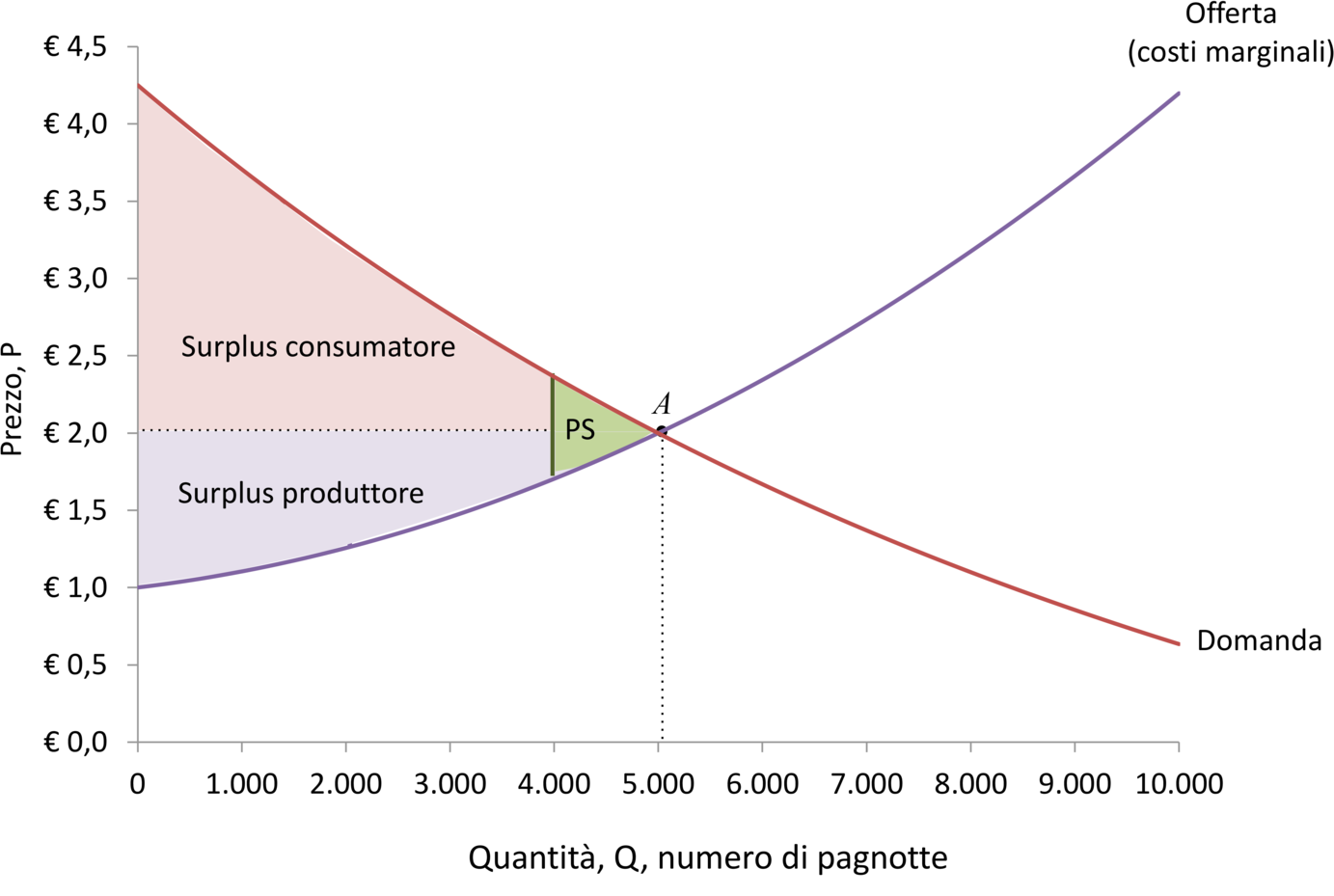 4. CONCLUSIONI
CONCORRENZA PERFETTA Ǝ?Due test: prezzo unico e P=MCCondizioni restrittive (es. scala minima nn troppo alta + AOTL)Caso estremo come monopolioConcorrenza monopolistica caso intermedio e normale
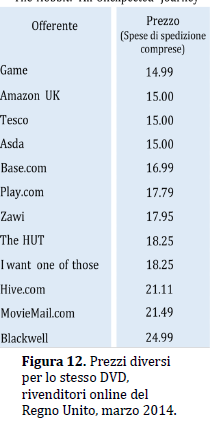 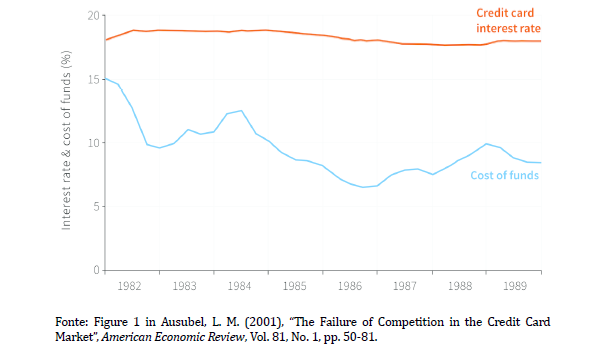 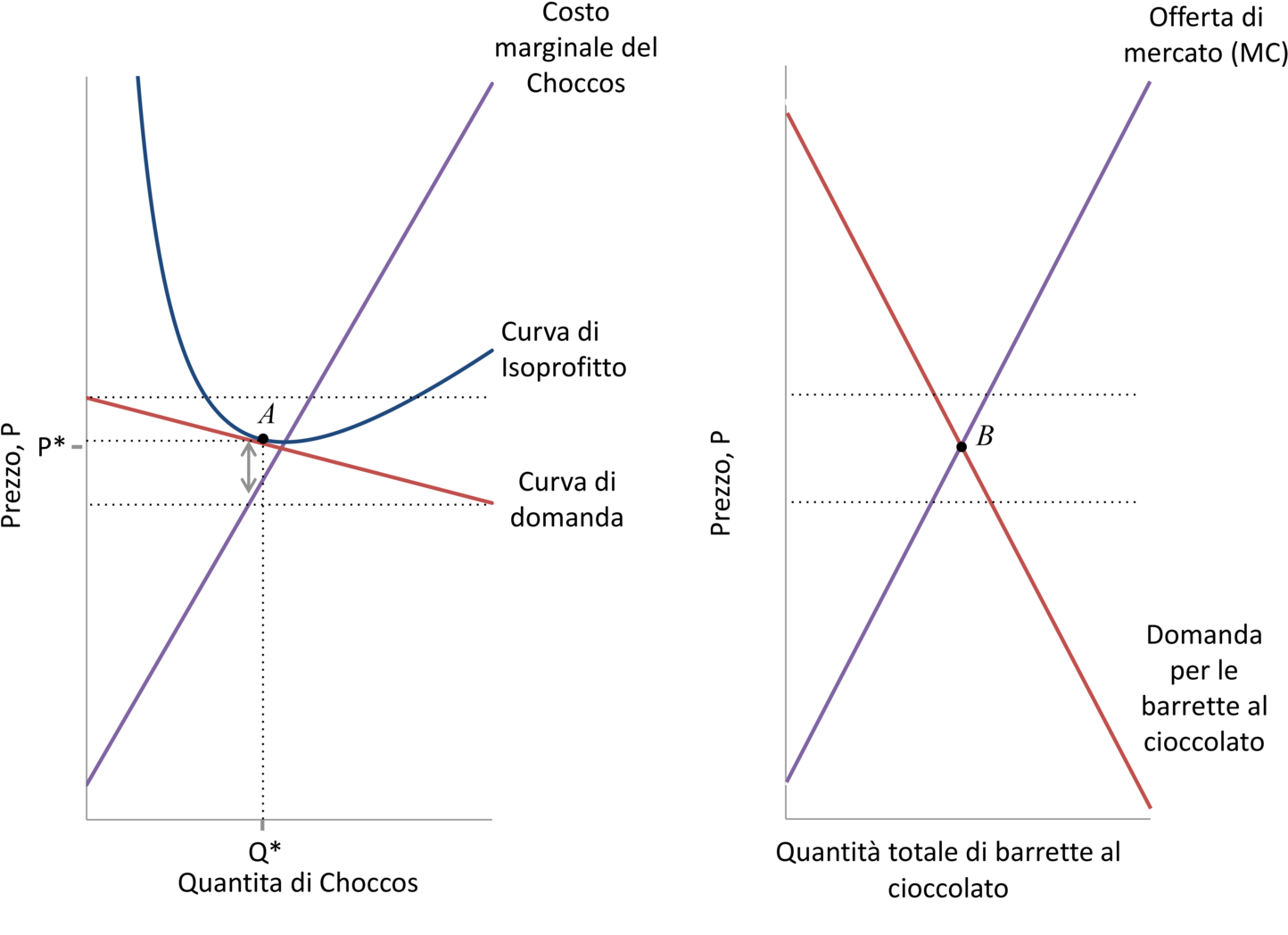 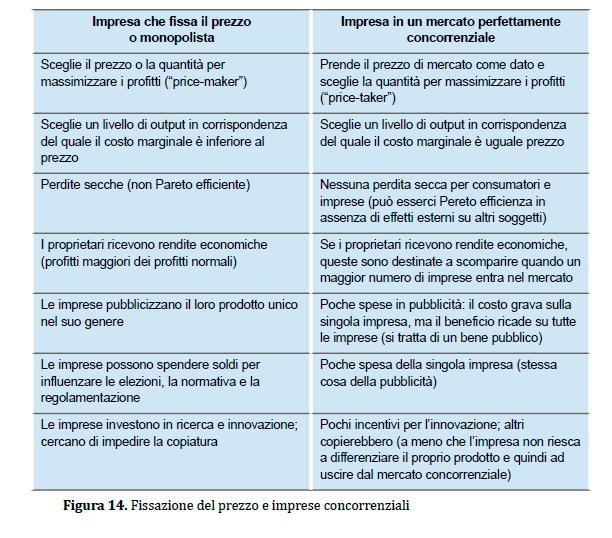